ТЕМА ПРОЕКТАРАЗРАБОТКА УНИВЕРСАЛЬНОГО ШАБЛОНА САЙТА
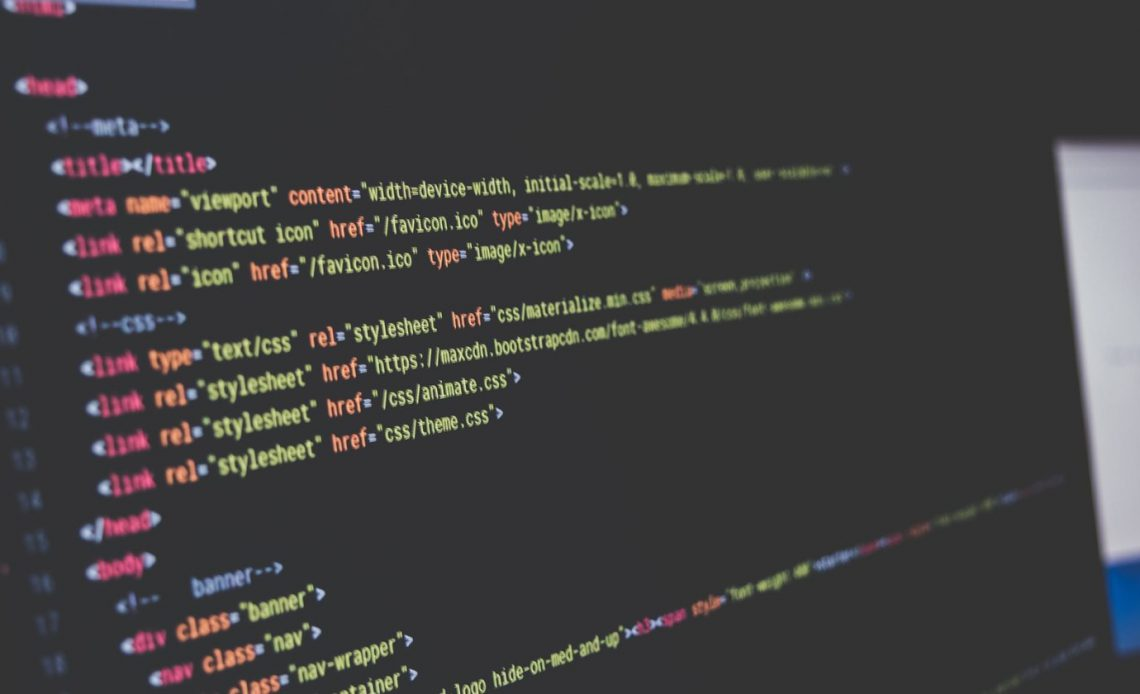 Выполнил:
Ученик 9 «Б» класса 
Бочкарев Петр Владиславович
Проверил:
Учитель информатики 
Комарова Анастасия Александровна
Цель проекта: создание одностраничного шаблона сайта, который подойдет для большого количества направлений.
Задачи:
1. Изучить историю развития веб-сайтов.
2. Изучить основы веб-разработки.
3. Создать универсальный шаблон сайта.
4. Удостовериться в работоспособности сайта.
Дизайн сайта прошел долгий путь за небольшой срок. Создание сайтов стало гораздо доступнее.

Сейчас сайт есть почти у каждой компании. 

Сайт – это место, где можно общаться со своими клиентами и посетителями, способ легко и доступно донести свой товар или услугу до потребителя и так же легко его продать.
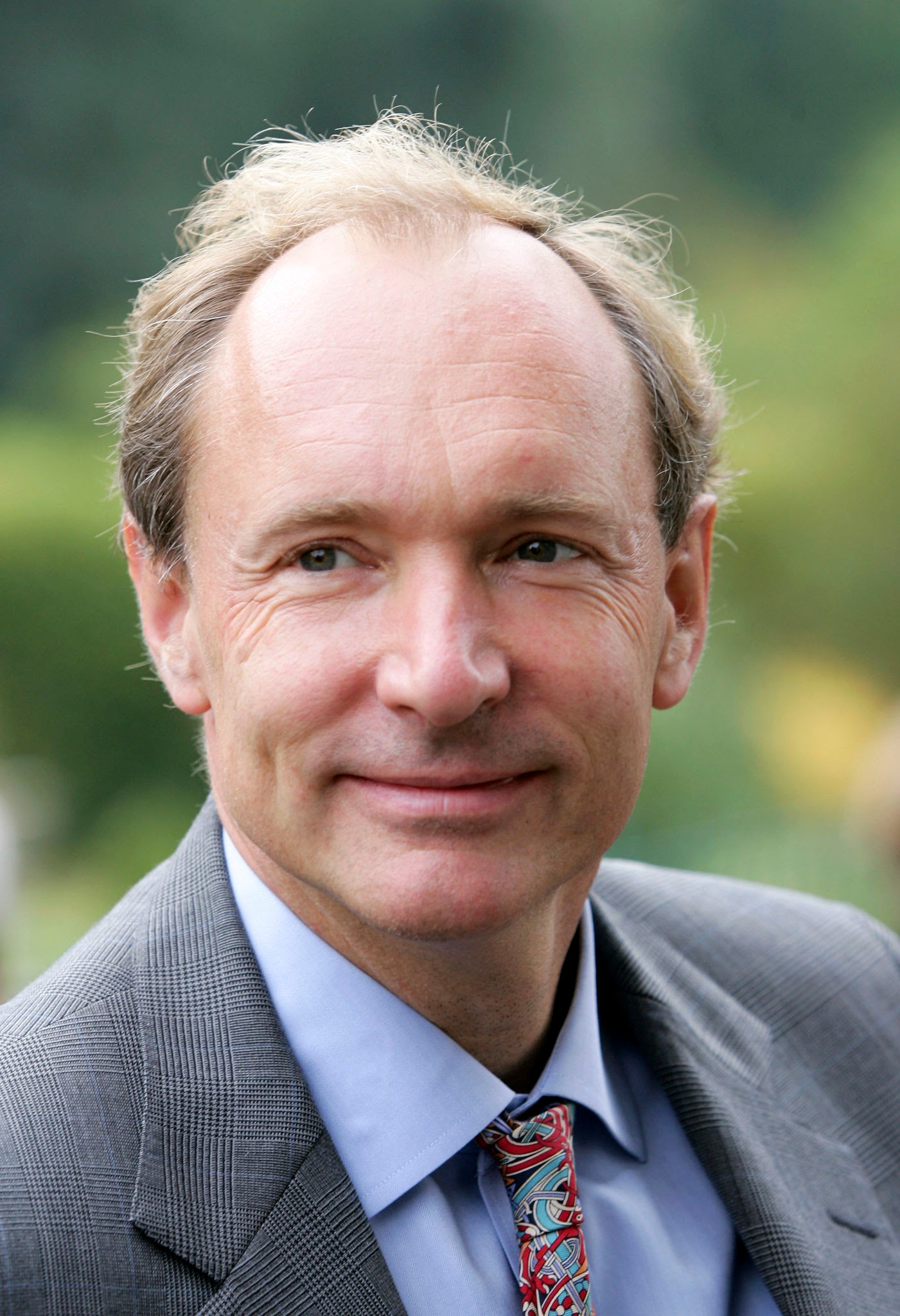 Язык HTML был разработан британским ученым Тимом Бернерсом-Ли приблизительно в 1986-1991 годах.
6 августа 1991 года Тим Бернес-Ли создал первый в мире веб-сайт, который был размещен по адресу http://info.cern.ch.

На данный момент, там размещена информация, посвященная истории создания сервиса WWW.
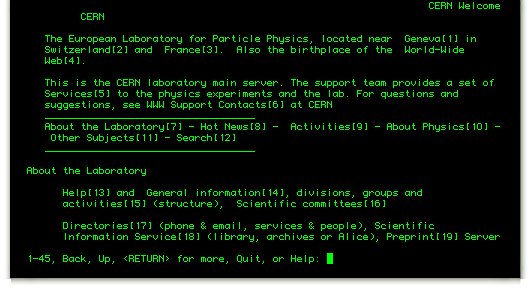 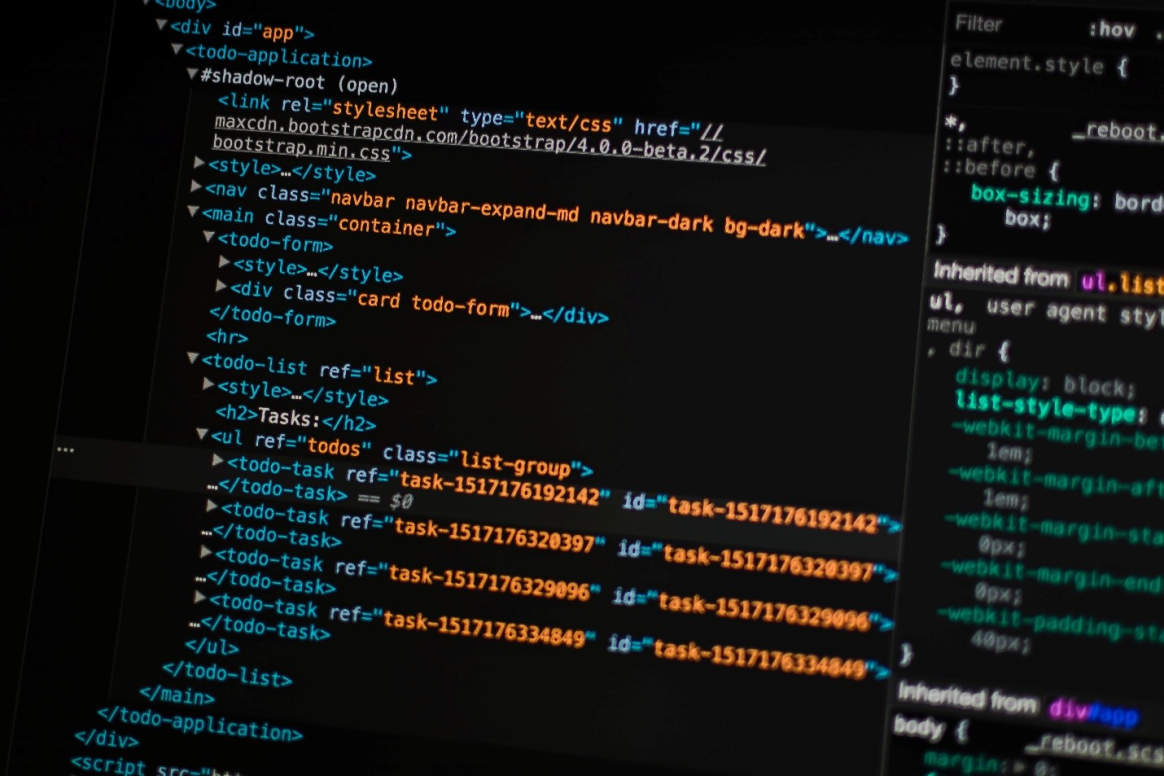 HTML — стандартизированный язык разметки документов
для просмотра веб-страниц
в браузере.
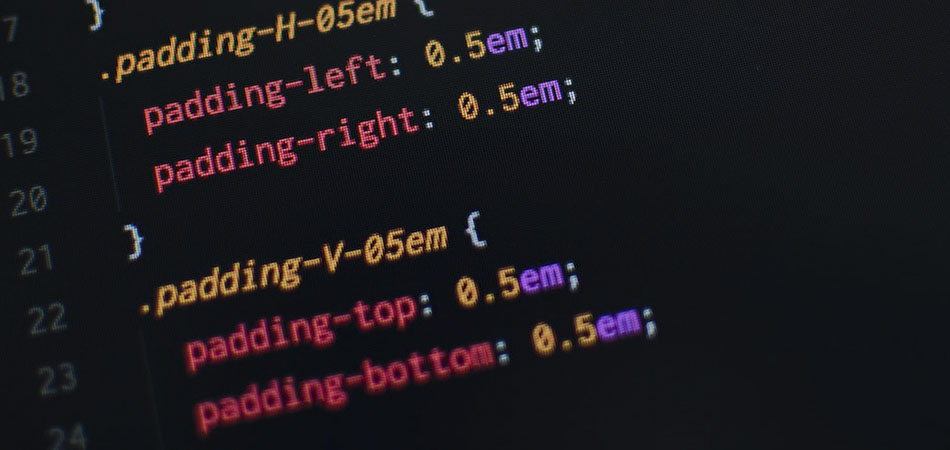 CSS («каскадные таблицы стилей») — формальный язык описания внешнего вида
веб-страницы, написанного
с использованием языка разметки
Я выбрал язык программирования HTML, так как основная часть сайтов написана именно на нем, сделан сравнительный анализ нескольких языков.
Этапы создания универсального шаблона сайта:
Создание и настройка исходных файлов, подключение шрифтов.
Верстка сайта на HTML.
Присвоение стилей при помощи языка CSS.
1 Этап
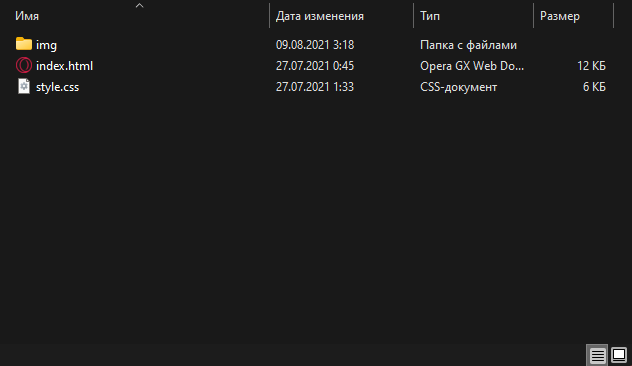 Создаем папку с 2 файлами: Index с расширением html, style с расширением css и папку для изображений. 



Подключаем шрифты при помощи сайта googlefonts.
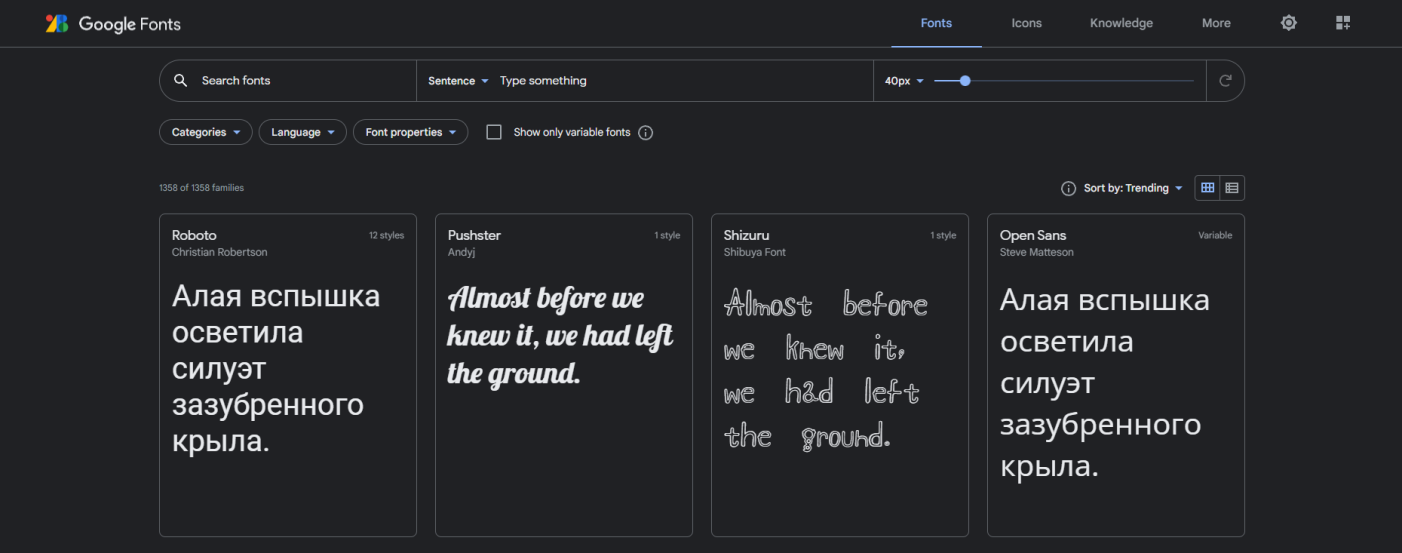 2 Этап
Наш HTML макет сайта состоит из четырех частей:
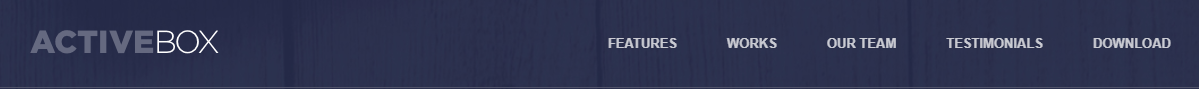 1. Заголовок 


2. Панель навигации
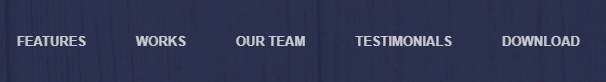 3. Основное содержимое
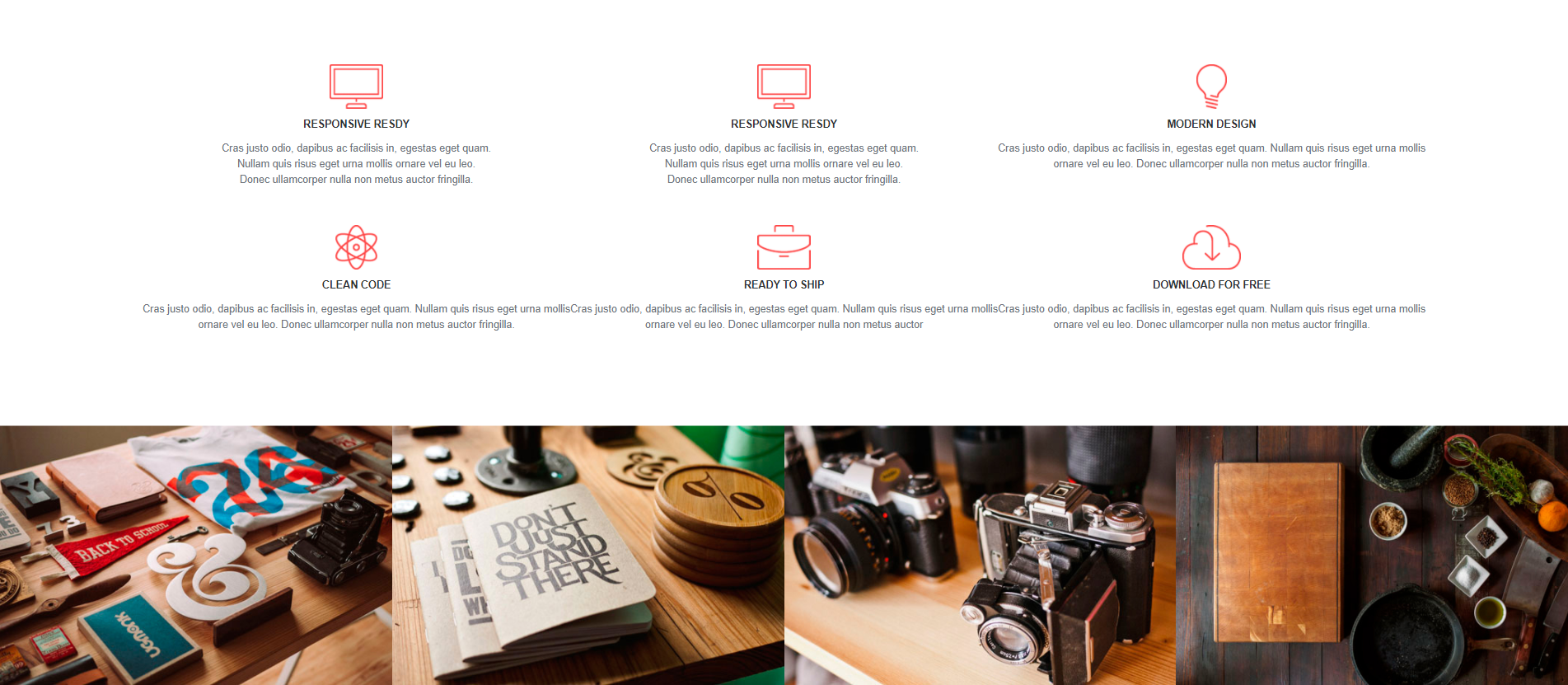 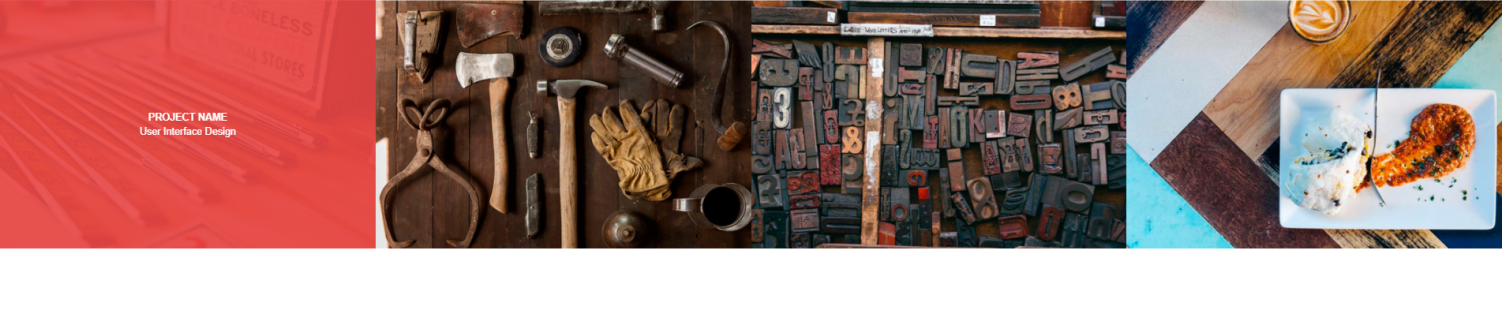 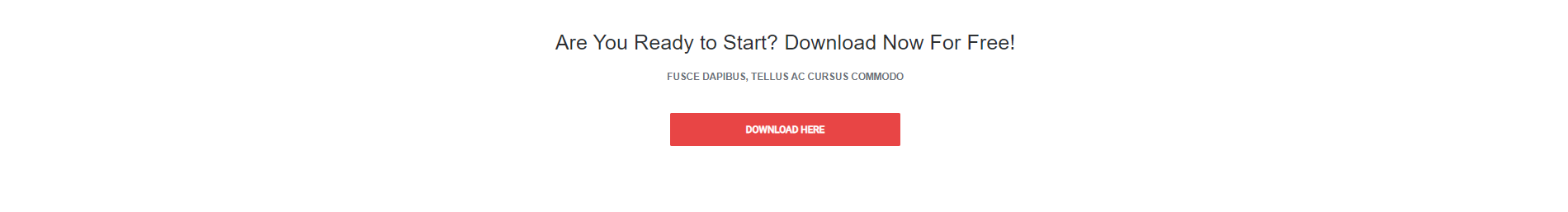 4. Подвал
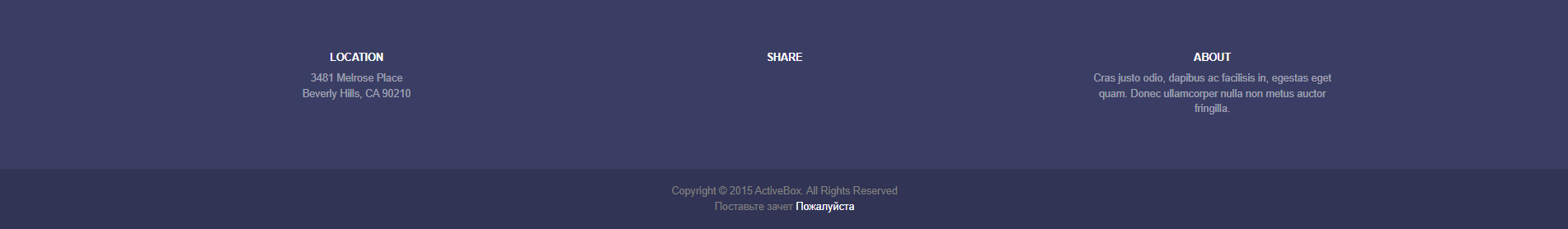 Местоположениеорганизации
Соцсети и кнопка«поделиться»
О компании
3 Этап
Задав классы тегам мы присвоили им стили при помощи языка CSS.
Пример стиля кнопки:
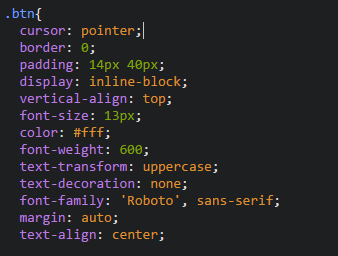 Изменение курсора
Граница элемента
Внутренний отступ
Расположение кнопки
Размер текста
Цвет
Ширина шрифта
Трансформация текста
Декорации текста
Шрифт
Внешний отступ
Центрирование текста
Демонстрация работы сайта
https://sites.google.com/view/activebox/%D0%B3%D0%BB%D0%B0%D0%B2%D0%BD%D0%
B0%D1%8F-%D1%81%D1%82%D1%80%D0%B0%D0%BD%D0%B8%D1%86%D0%B0?authuser=0
Заключение
Цель проектной работы выполнена, мы создали одностраничный шаблон сайта, который подойдет под большое количество напрвлений. 

Задачи решены, а именно: 
Изучили историю развития веб-сайтов.
Изучили основы веб-разработки.
Создали универсальный шаблон сайта.
Удостоверились в работоспособности сайта. 

Сайт полностью рабочий. Все интерактивные элементы сайта рабочие и кликабельные, что демонстрирует правильное написание кода.